doordachtdelegeren
Waarover gaat het?
Wat liep er goed?
Wat kan er beter?	– keuze takenpakket	– communicatie met wie 		 	overneemt	– controle van het werk
Waarom wil je wel/niet delegeren?
Communicatie
Circle of Influence
Is de leidinggevende meer georiënteerd op relaties en mensen of meer georiënteerd op taken en doelstellingen? Hoe komt dat? Moet een leidinggevende keuzes maken of kan hij beide doelstellingen realiseren? Hoe pak je dat zelf aan?
Hoe gedraagt iemand zich in een stresssituatie? Waar wordt dan de nadruk op gelegd?
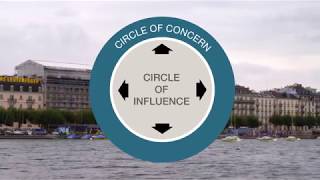 Afsluiter